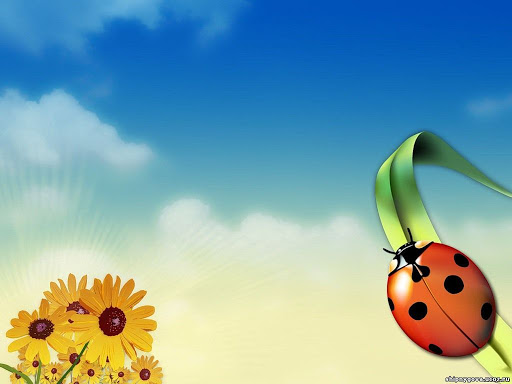 Різноманітність рослин
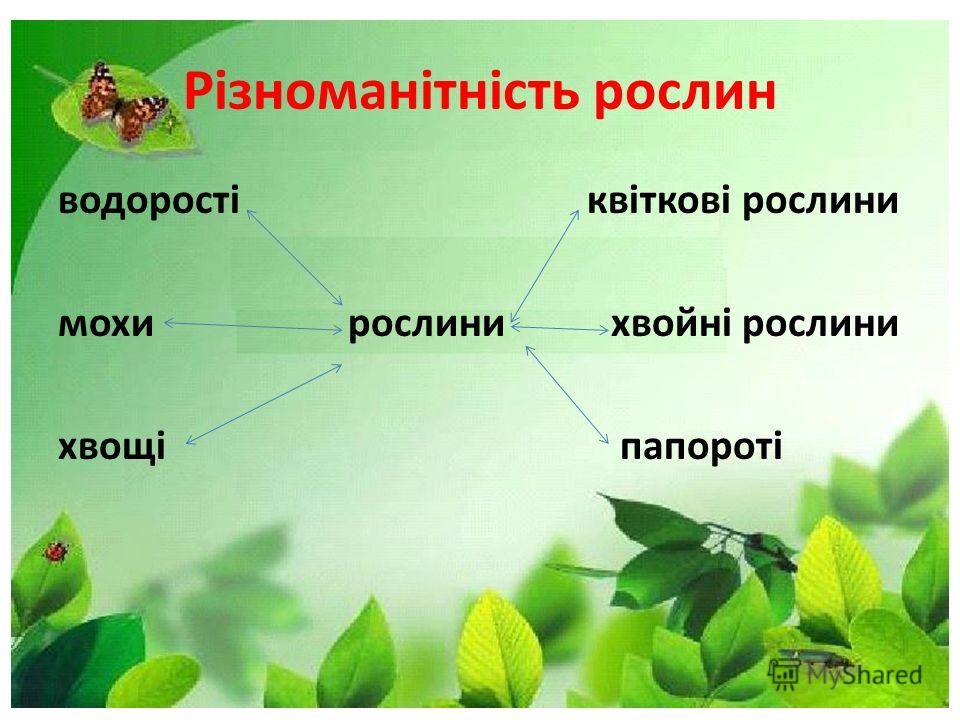 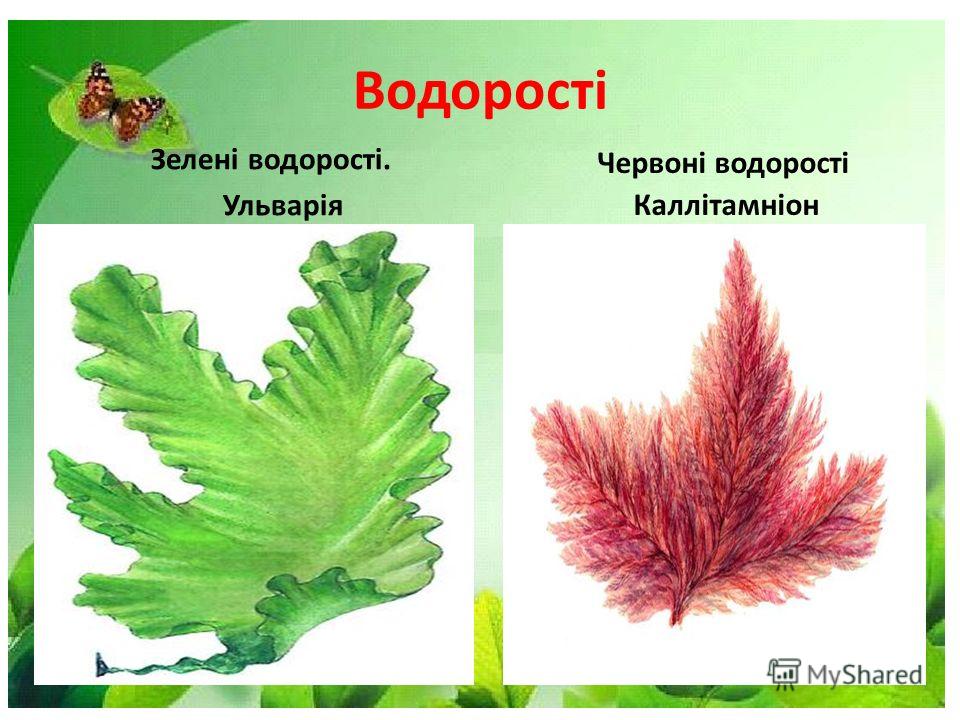 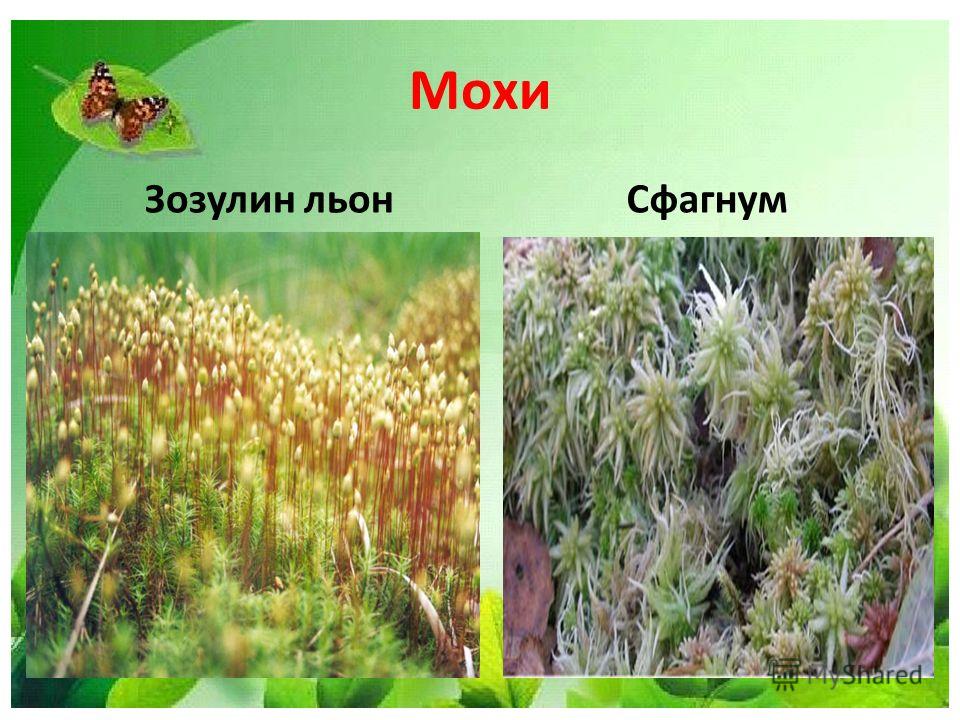 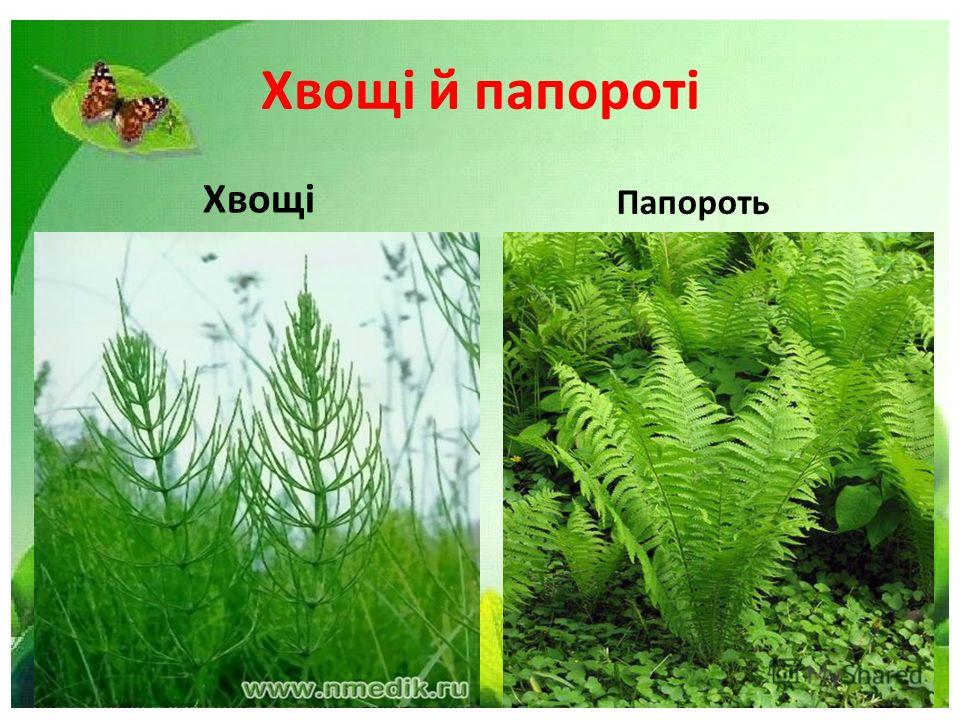 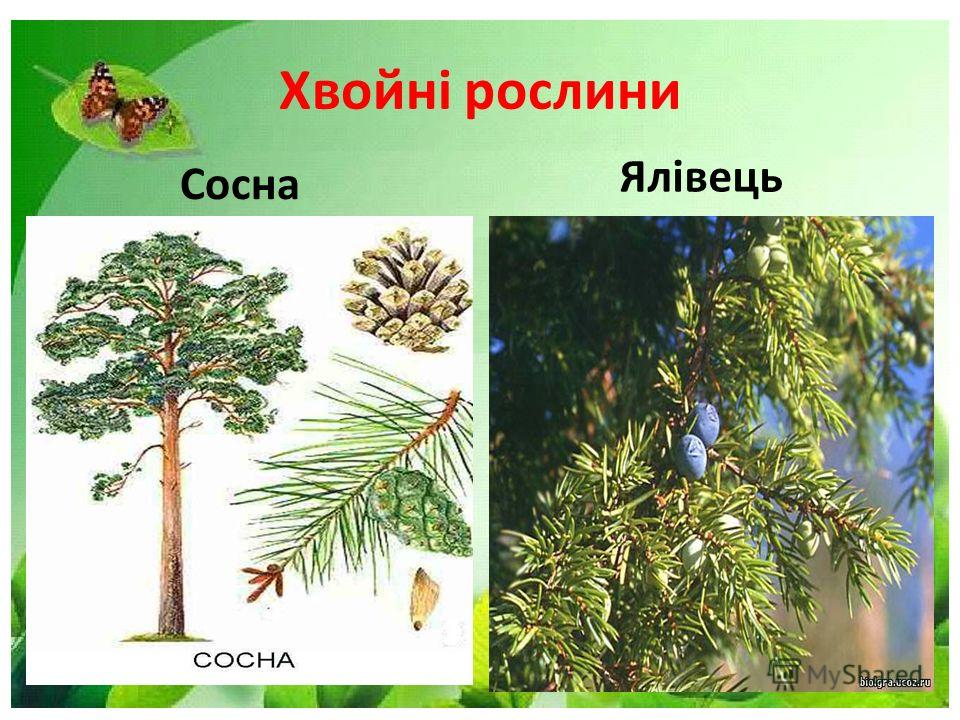 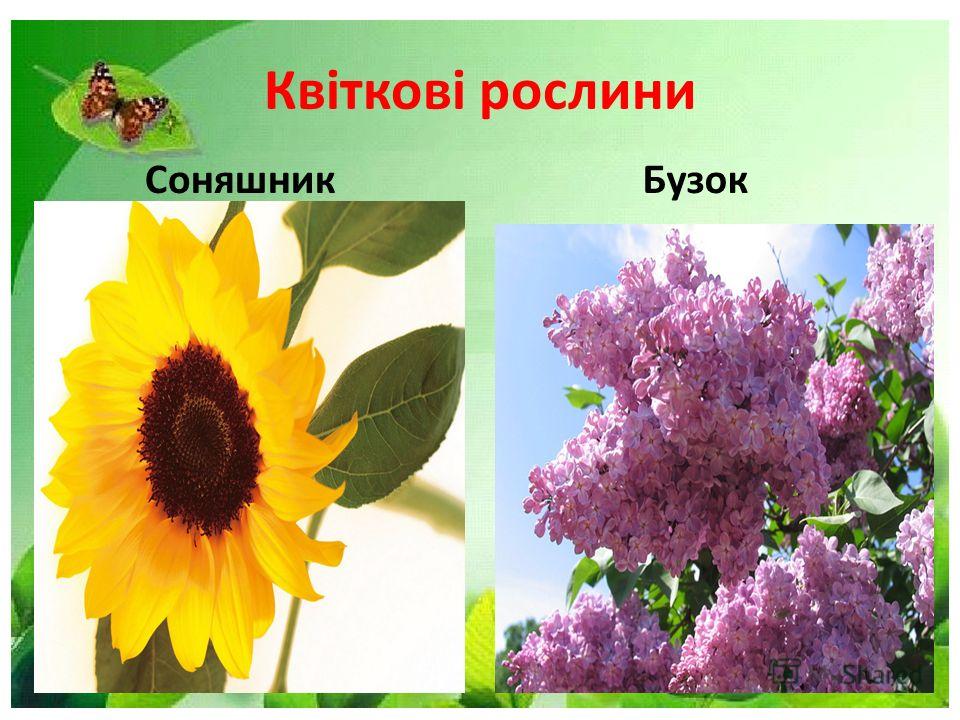